Low Cost Approach for Teaching 3D Printing and Other Digital Manufacturing Concepts
Sean Davis – Product Development Engineer 
Ridge Tool Company
Best Medicine Teacher Workshop 2018
Overview
Introduction
Digital manufacturing methods
3D printing
Hands on activity 
Related math problems
What do I mean by digital manufacturing?
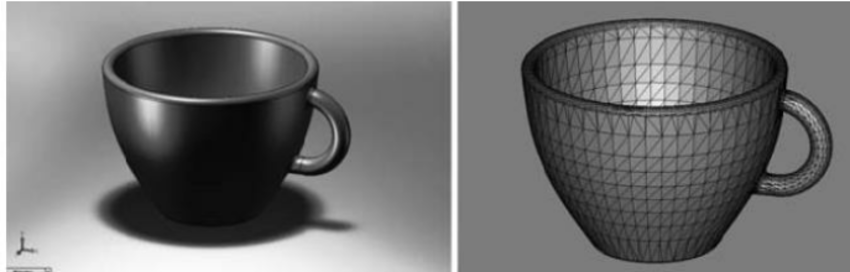 CNC Machines
	https://youtu.be/I1GZROLRg1w
Laser Cutters
	https://youtu.be/SIjUVCho_xU
3D printers
	https://youtu.be/m_QhY1aABsE
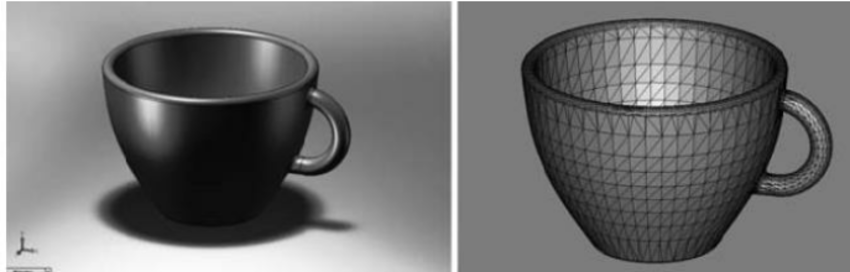 Why is 3D printing AWESOME!!!
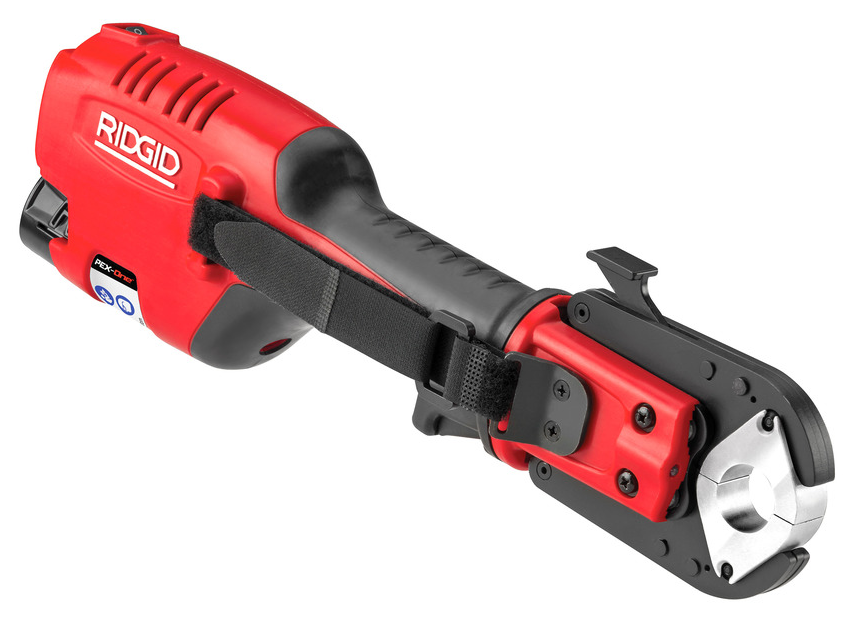 Why is 3D printing problematic
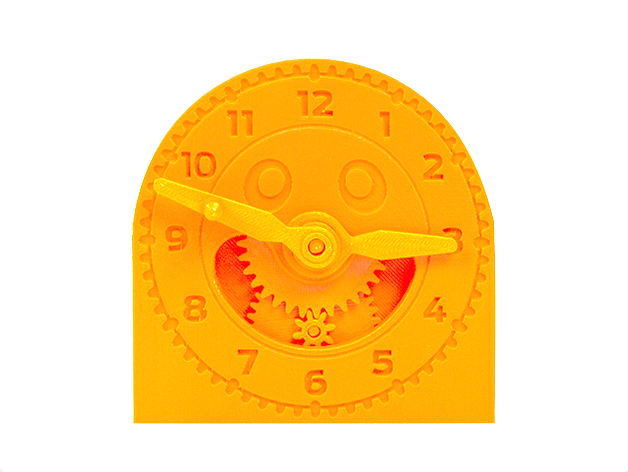 There exists a middle ground!
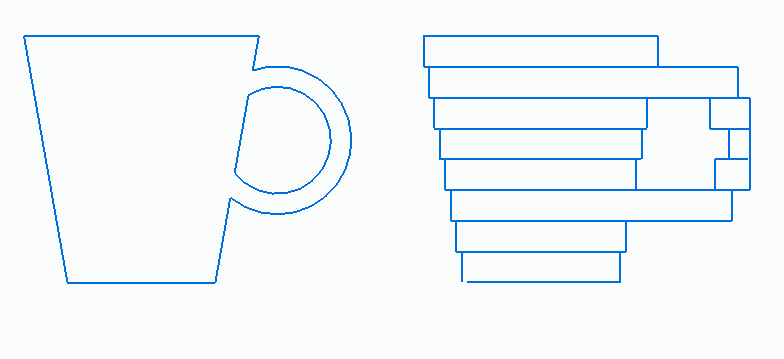 There exists a middle ground!
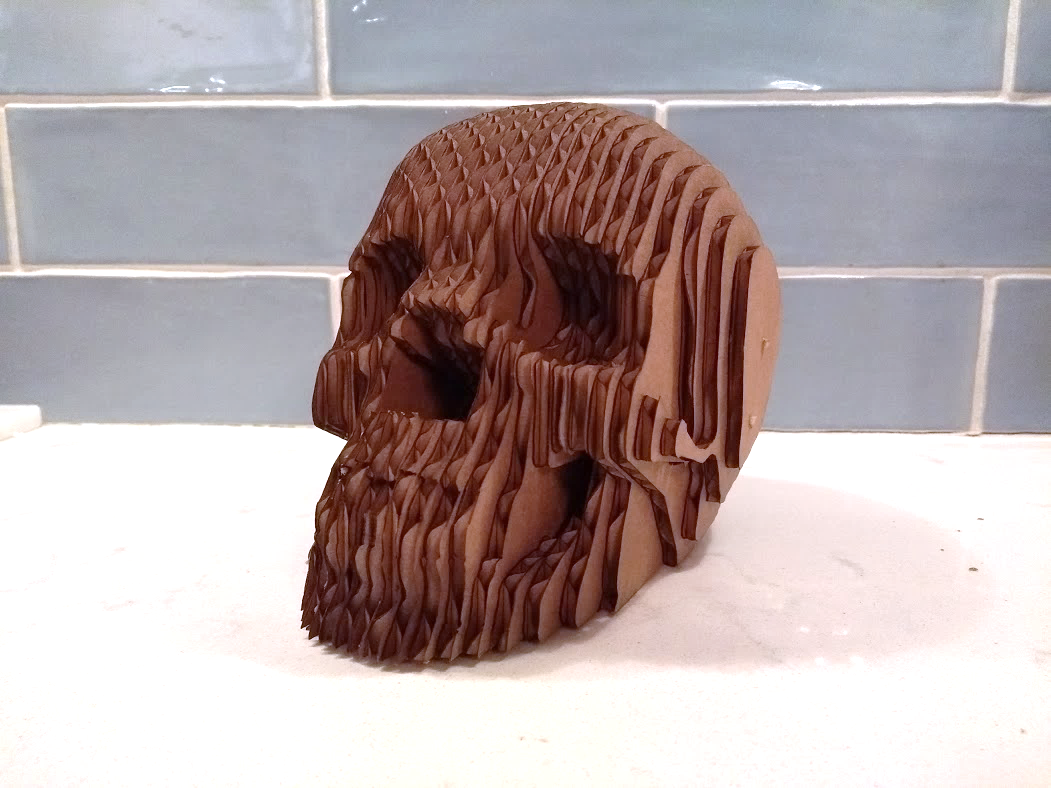 Required Materials
Cardboard (McMaster Part# 20585T22)
https://www.mcmaster.com/#20585t22/=1c55kyd
Bamboo/Kebab Skewers
Paper Printouts
Scissors
Tape
Pens/Markers
In class activity instructions
Cut out the paper stencil.
Tape the paper to a rectangle of cardboard.
Punch the center of the holes with a thumbtack.
Follow the holes with a bamboo skewer.
Remove bamboo skewer.
Trace the silhouette onto the cardboard.
Remove paper stencil.
 Label the cardboard with the layer number.
Cut out the cardboard silhouette.
 Stack layers of cardboard in order of layer number
Related Mathematics
Area and Volume
Scaling
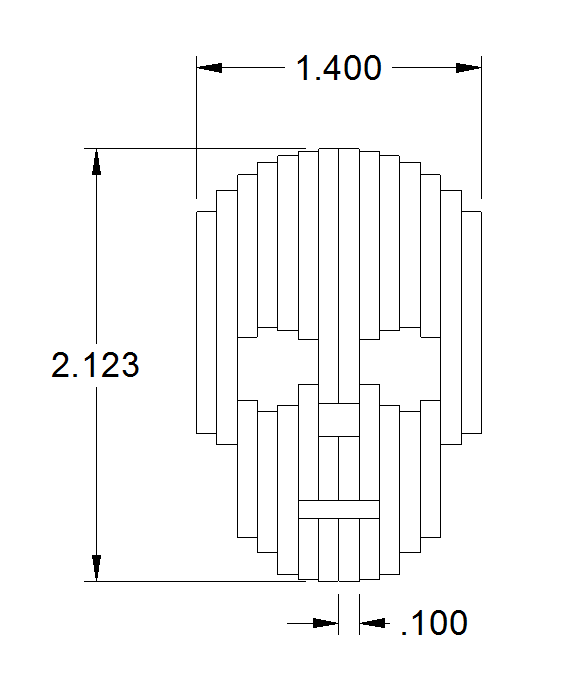 Width
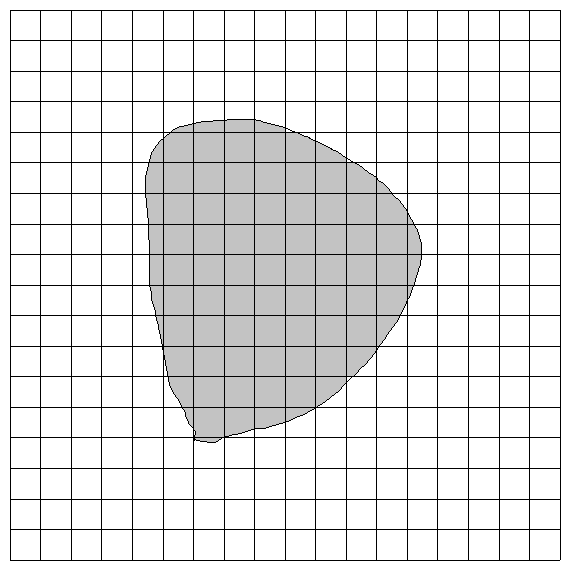 Height
Thickness
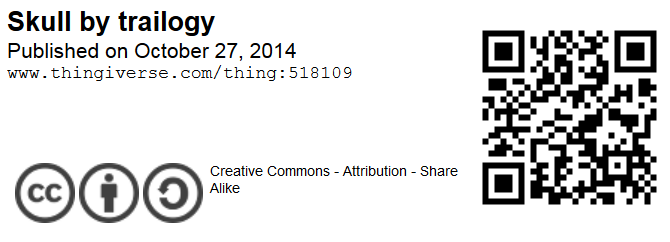 Thanks to the 3D modelers who built the STL files from which the cardboard constructions were built.
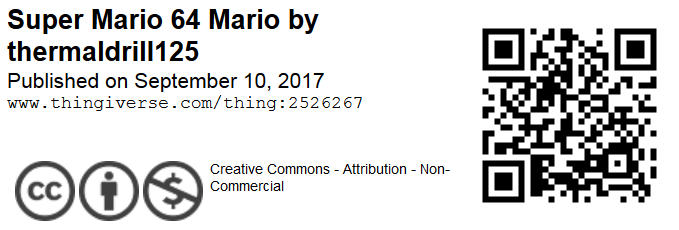 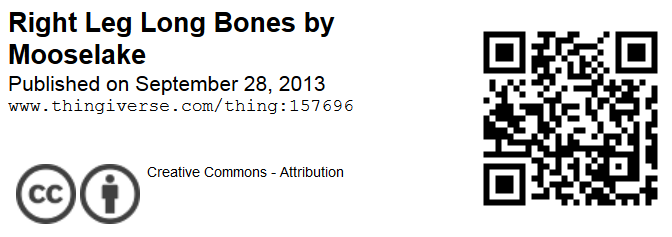 Thingiverse.com